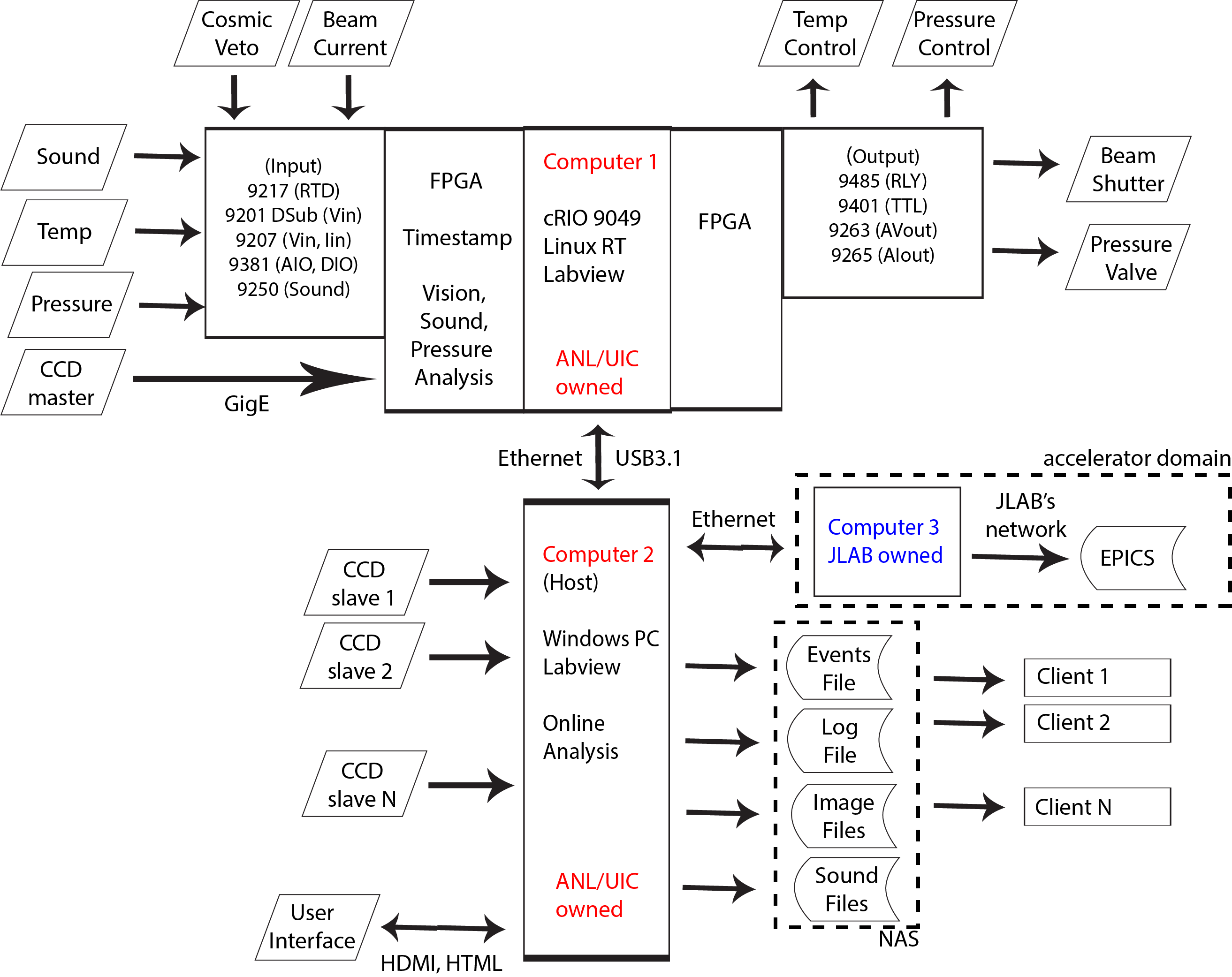 Acoustic discrimination with active noise cancellation
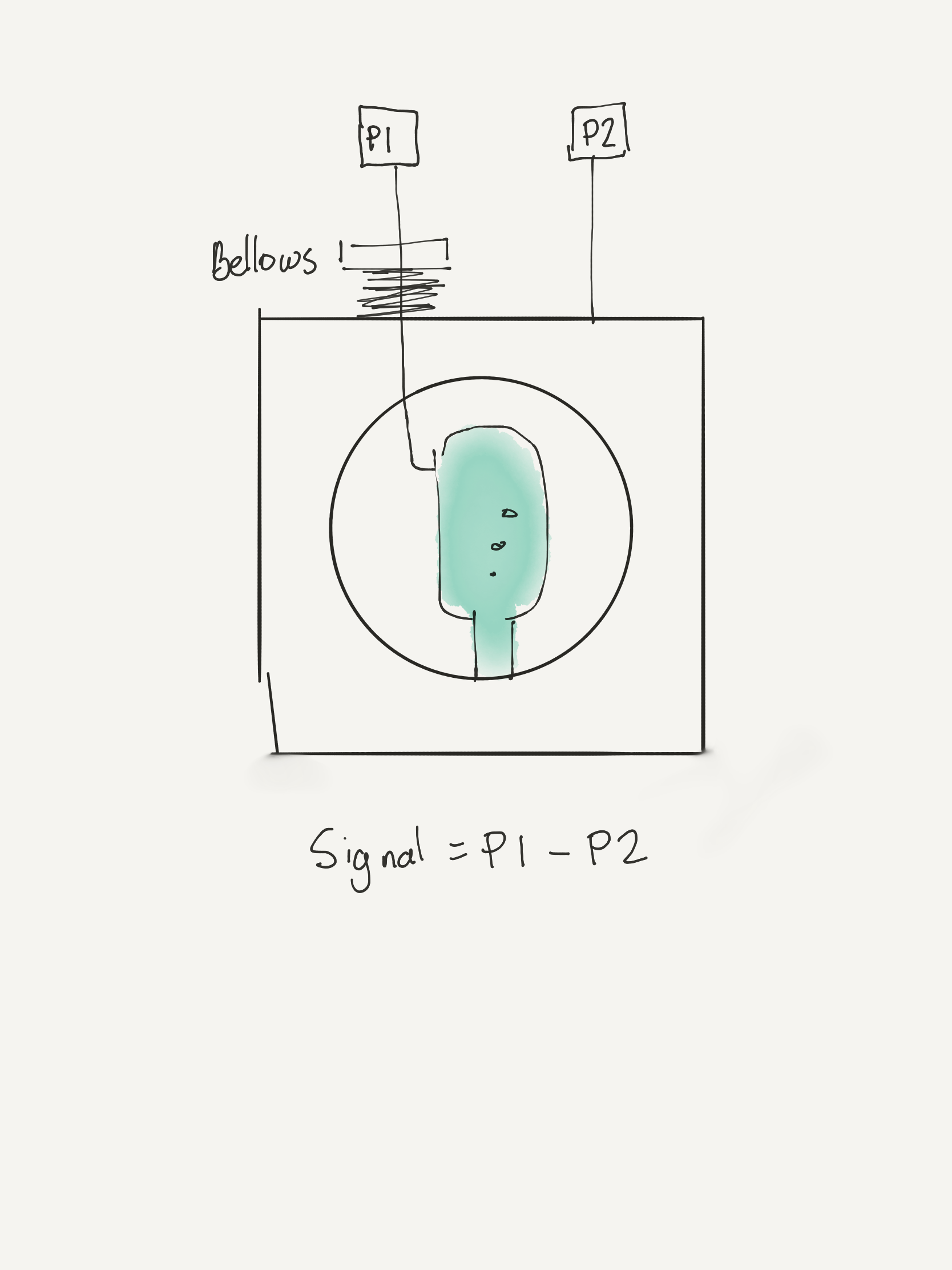 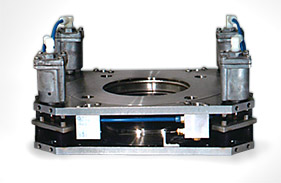 Bellows:
NEC VI-2. Pneumatic suspension.
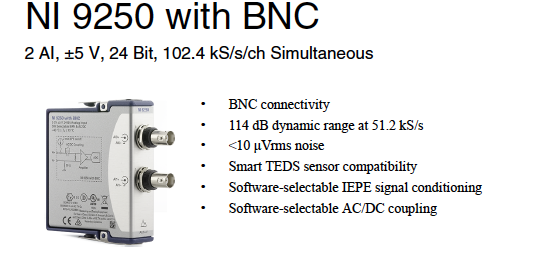 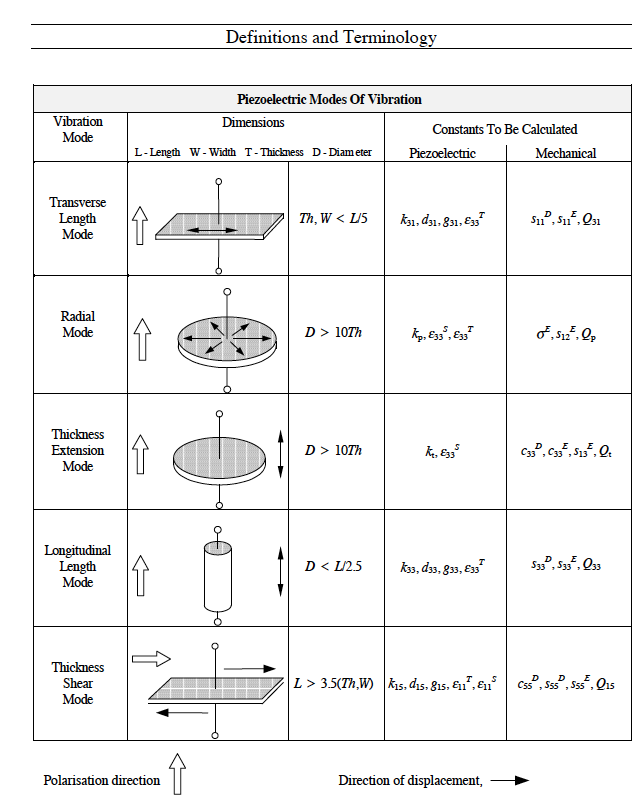 Piezoceramics
FERROPERM
Look at 3-25 kHz band

Szydagis et al. 2011
FFT -> Amplitude + 
              Frequency content